Welcome to MCC’s
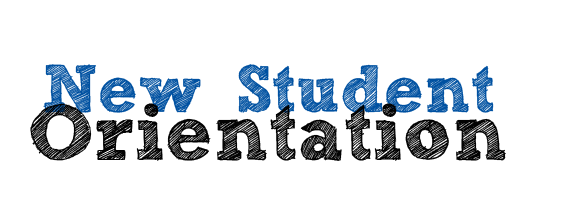 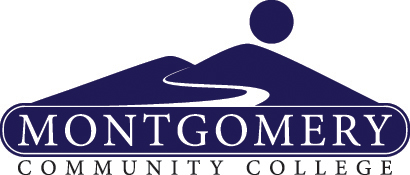 Admissions 
Student Accounts
Financing your Education
Placement Testing
Registration
Student Support
Student’s Role
Student’s Resources
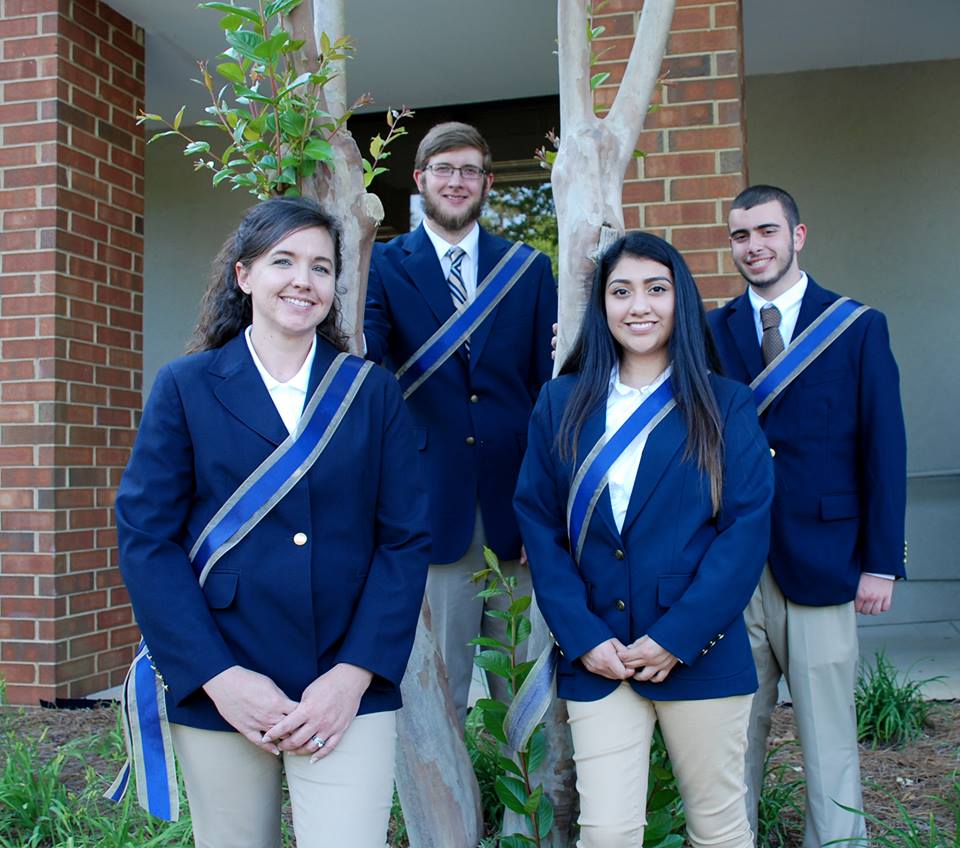 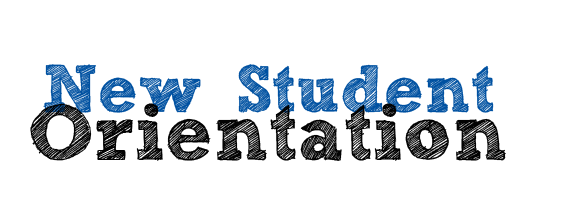 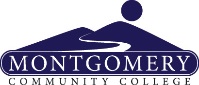 Admissions
Checklist for Admissions and Enrollment
Complete Residency Determination Service (RDS)
Submit your online MCC application
Request your official high school or adult high school equivalency transcript
Request official transcript(s) from other colleges you have attended so your previous credits can be evaluated for possible transfer credit.
Activate your student online account and begin accessing your Self Service and student email (TrailMail) accounts. It’s important to check these accounts frequently for any updates concerning admissions and financial aid.
Placement testing (if needed)
Apply for Financial Aid
Meet with your program advisor and register for your courses
Pay your tuition and get your picture taken for your student ID card and parking sticker
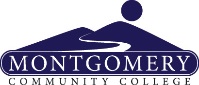 Student Accounts
MCC TechTrailA portal to your online student accounts
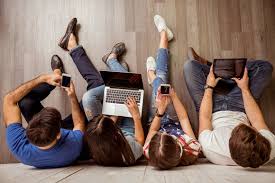 To begin exploring your online student accounts, you must set your username and password which will be used for all your accounts.
Just click on the 
MCC TechTrail icon at the top of our homepage where you will find 
Account Activation.
After activating your account, you can begin accessing all your student accounts such as 
Self Service and TrailMail.
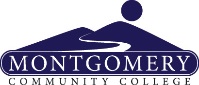 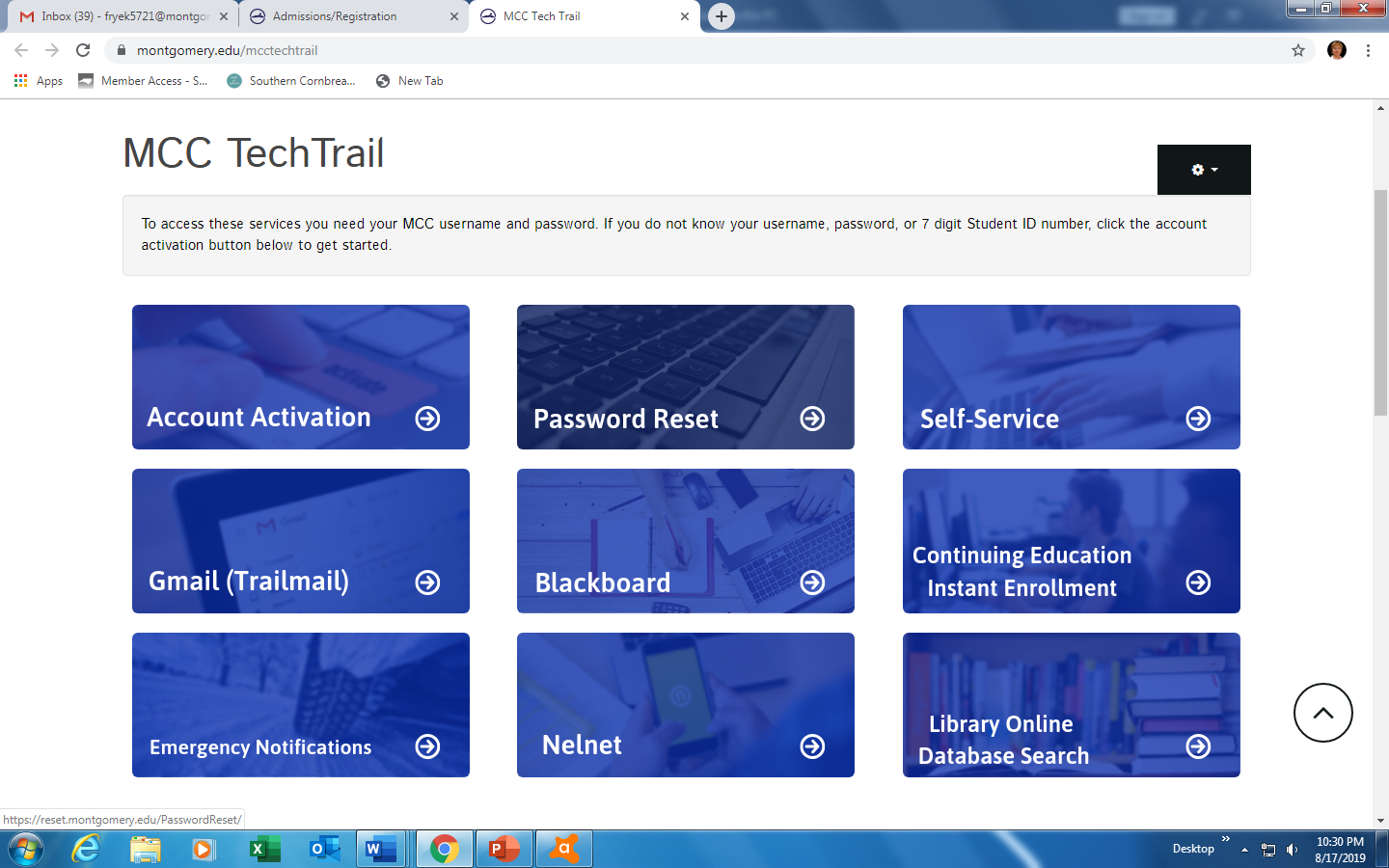 Trailmail 
(Student email account)

Students are assigned a student gmail account and are encouraged to check their email regularly for any updates pertaining to:

Admissions updates
Reminders about registration and tuition payment
Financial aid updates
After registration, you should also expect emails from your instructors concerning any assignments or deadlines.
Self Service

Self Service is a great way to monitor your status regarding admissions, registration and financial aid.

Through Self Service 
View requirement documents for admissions & financial aid
Register for courses
View your grades
Monitor progress towards completing program requirements
Obtain an unofficial transcript
Pay for tuition & fees
View your financial aid status
Pay for tuition & fees
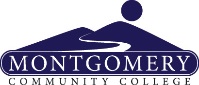 FAFSA
Scholarships
Payment plan
Financing Your Education
Free Application for Federal Student Aid (FAFSA)
Student are encouraged to  apply early at www.fafsa.gov.
After submitting the application, students will begin receiving notifications through their student email account concerning the steps to complete their financial aid file.
Financing Your Education
MCC Foundation Scholarships
Students will be notified of their scholarship eligibility after submitting  their FAFSA.
Outside scholarships
Students receiving outside scholarship should contact the Business Office at MCC.
Sponsorships
Students being sponsored by employer or outside agencies should contact the Business Office at MCC about requirement documentation.
Nelnet Payment plan
MCC has a payment plan through Nelnet. Students should aware of the additional cost as well as the limited enrollment periods.
Self Pay Students
Payment can be made directly to our Business Office or through your Self Service account.
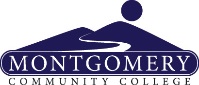 Placement Testing
Math & English Placement
Placement
College Level English
College Level Math
RISE Placement (EdReady)
Schedule a testing session with Counseling Office
Enroll in Developmental Math/English
Foundational Department
To obtain an Official Copy of your Test Results
See the Registrar’s office
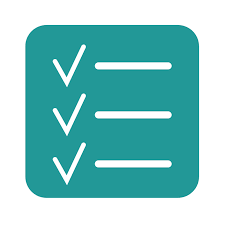 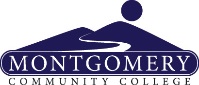 Advising
Registration
Payment
Student ID
Registration
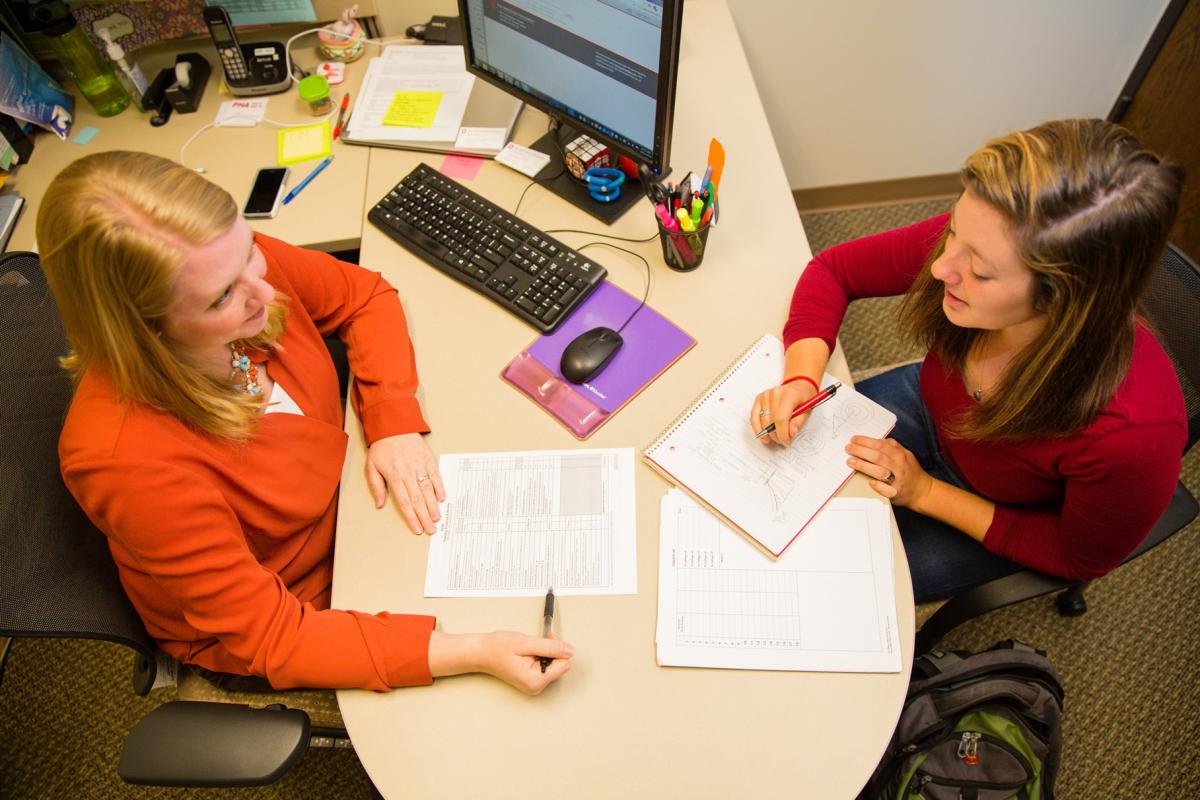 Students are assigned an advisor based on their program of study. When the registration period opens, students are encouraged to contact their advisor to schedule an advising appointment to discuss academic plan and course offerings.


Students may register after meeting with their advisors.
First time MCC students should register with their advisor or enrollment staff in Student Services for their first term of enrollment.
Going forward, after meeting with your advisor, students can register themselves through Self Service.
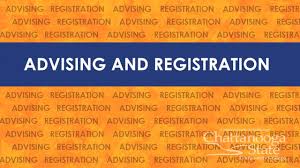 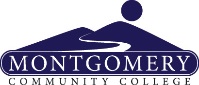 Tuition payment due
Payment deadlines will be set each semester. It is the student’s responsibility to make sure tuition charges are paid to avoid being removed courses.
FAFSA or MCC Scholarship Recipients
If you have received  your award letter through your Self Service account, then you will follow the procedures set forth through the Financial Aid office.

If you have NOT received your award letter, you need to make sure all required documents have been submitted to the Financial Aid Office. Tuition charges will the student’s responsibility until the award letter is received.
Tuition rate per credit hour
In-state =  $76 
Out-of-state = $238
Recipients of 0utside scholarships or sponsorships must provide requirement documents by the payment deadline.
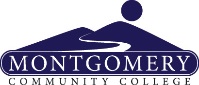 Counseling 

Tutoring Services
Student Support
Student Support
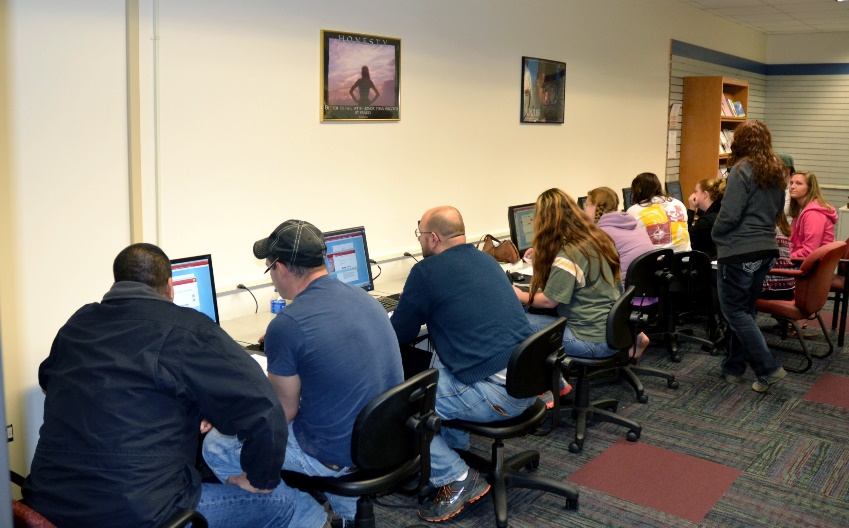 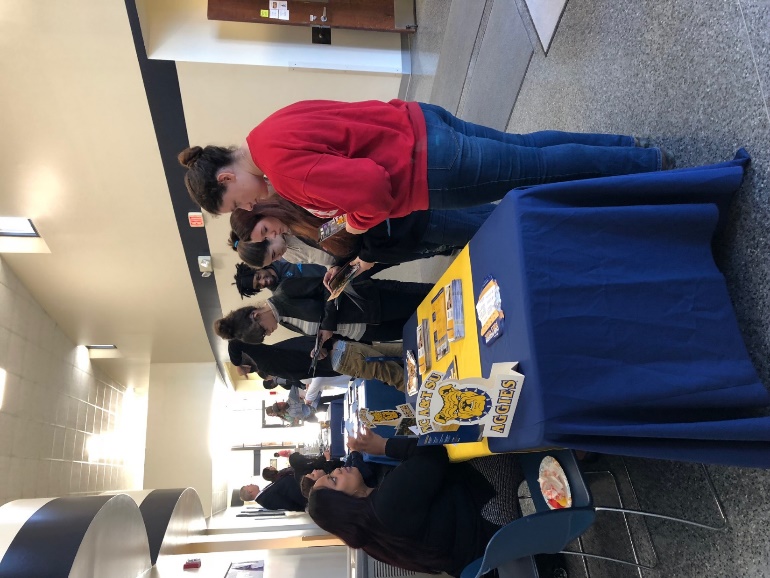 Study Skills Seminars
ACA courses
Time management
Study for exams
Career exploration
College research
ENG-114 courses
Resume building
Mock interviews
ADA Services
Section 504
Disability Services
Counseling Services
Academic, Career, Personal
Links to campus resources or to community resources
At-risk case management
Tutoring Services
ACE - Online tutoring access
Face-to-face tutoring
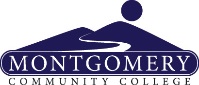 Student Resources
Student Resources
Academic Counseling Exchange (ACE) 
Online tutor services
Face-to-face tutors 
Math
English

CATS Lab
Computer lab for student use
Distance Learning support 

Library  and Library Research Tools
MCC TechTrail for direct access to online resources

Student Services
Admissions and Enrollment
Financial Aid and Veterans Offices

Advisors for academic and extraculuar activites
Get Involved !

Have some fun!
Student Life
SGA and Student Club Activities
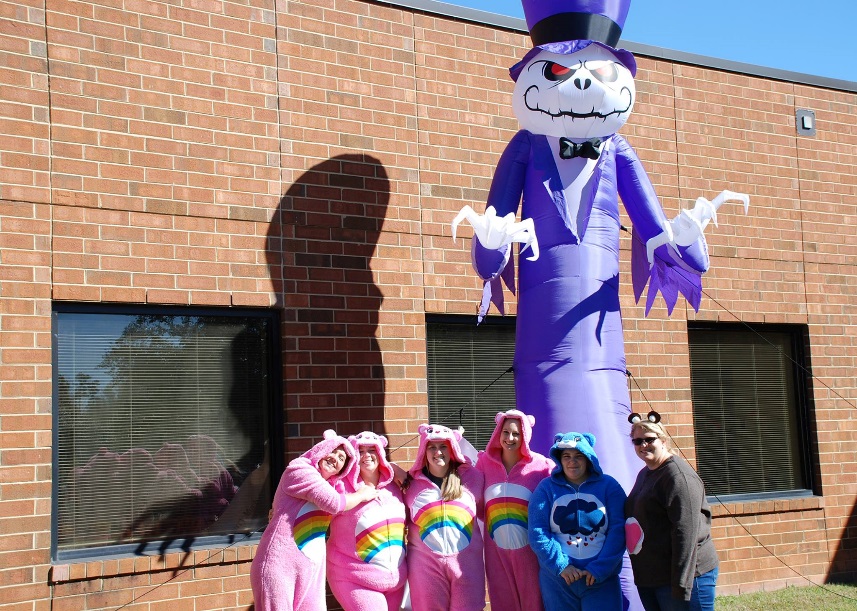 Halloween
Spootakular
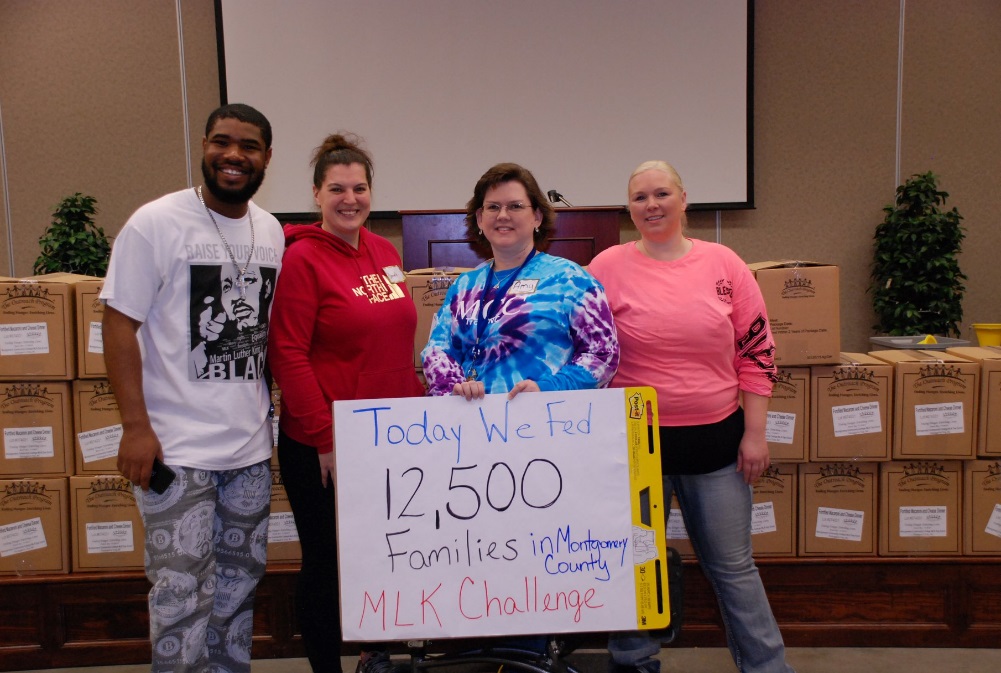 Spring Fling
Polar Volleyball Tournament
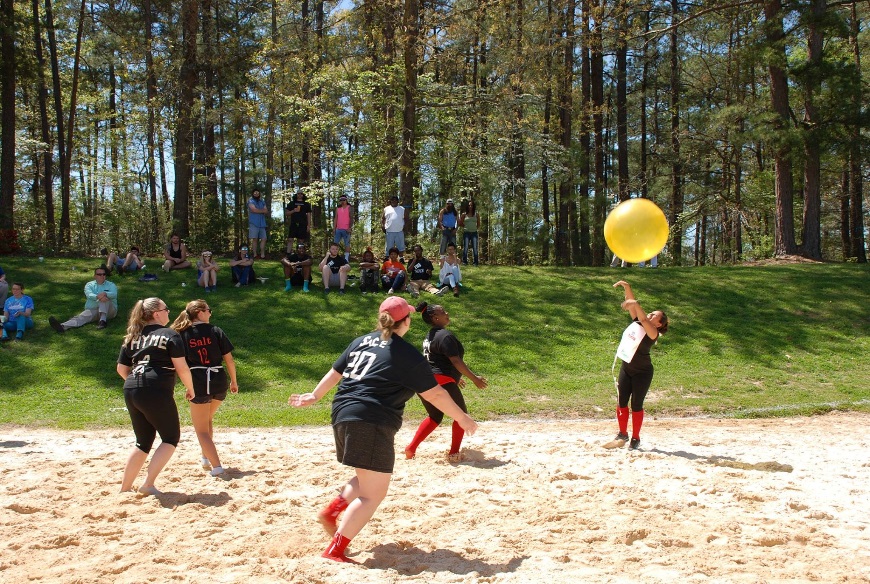 Human Services Club
Outreach project
What you should know
Student Role
Student Role
Follow-up with admissions & financial aid
 Check email/mail communications
Provide all required documentation
Set-up your student accounts
Self-Service, Trailmail, Blackboard
Meet with Program Advisor	
Talk about goals and plan your schedule
Register and pay for courses
Order books or other course materials ON time
Save/print/keep a copy of your course syllabus and calendar for each course
Attend classes (review attendance policy)
You could be dropped for excessive absences 
Complete assignments, quizzes, exams, projects ON time
Monitor your course performance
Keep up communication with your instructors/advisor
EARN your grades!
When in doubt ask, ask, ask
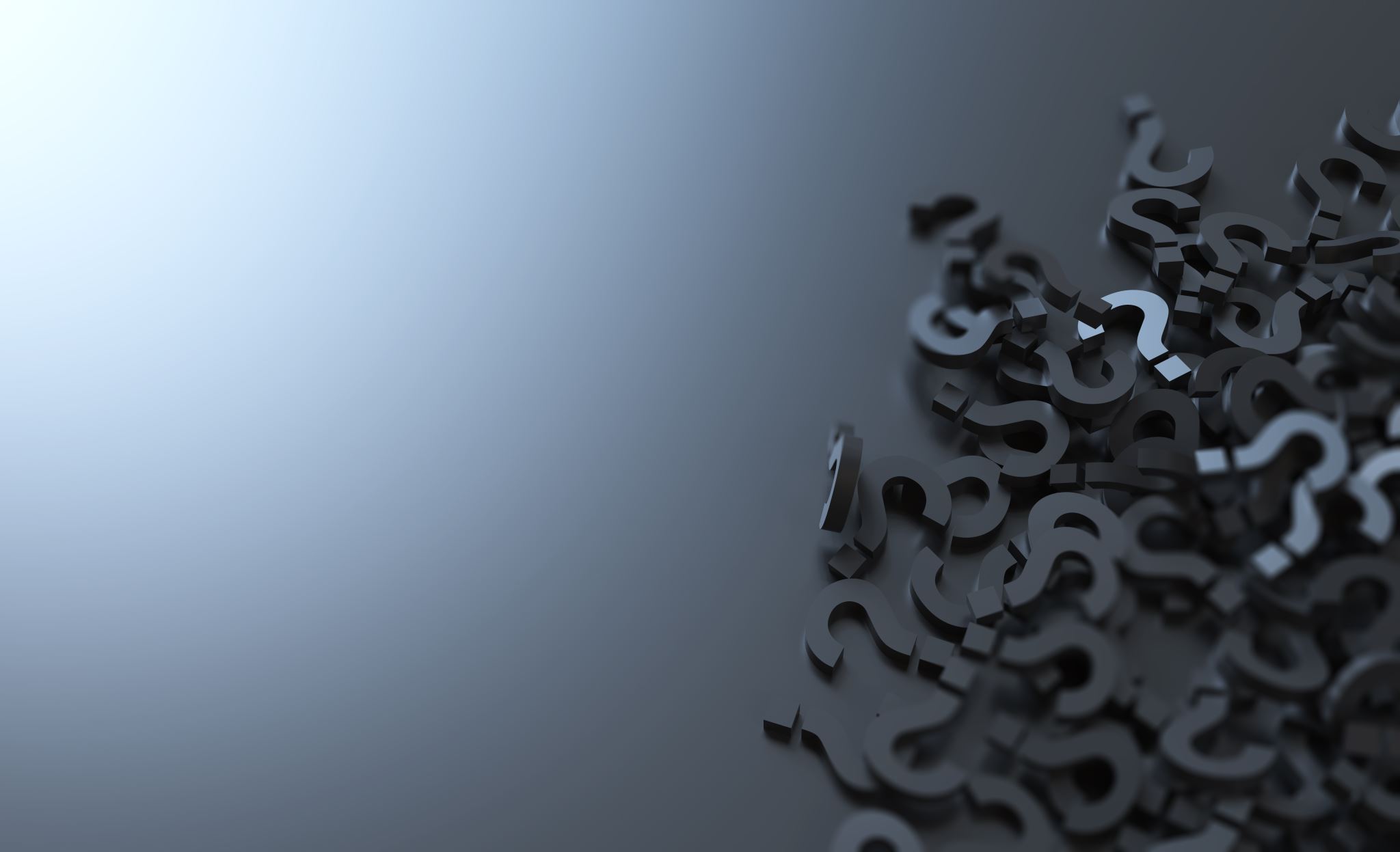 Questions
Who can you contact?
AdmissionsTavia Housley 910-898-9612housleyt@montgomery.edu
Financial AidTammy Owens910-898-9614owenst@montgomery.edu
Business Office
Jessica Blanchard
910-898-9633
blanchardj@montgomery.edu
Counseling/Testing Diana Sanchez910-898-9619sanchezd@montgomery.edu
Student Life & RecruitmentJessica Latham910-898-9617lathamj@montgomery.edu
Distance Learning
Alex Linnell910-898-9646linnella@montgomery.edu
RegistrationKaren Frye910-898-9620fryek@montgomery.edu